Universidad Veracruzana




Facultad de Música

Terminal Complementaria IV: Preparación física para músicos

Catedrática: Dra. Isabel Ladrón de Guevara González

Alumna: Abigail Méndez Cabrera

Semestre: febrero – junio 2021
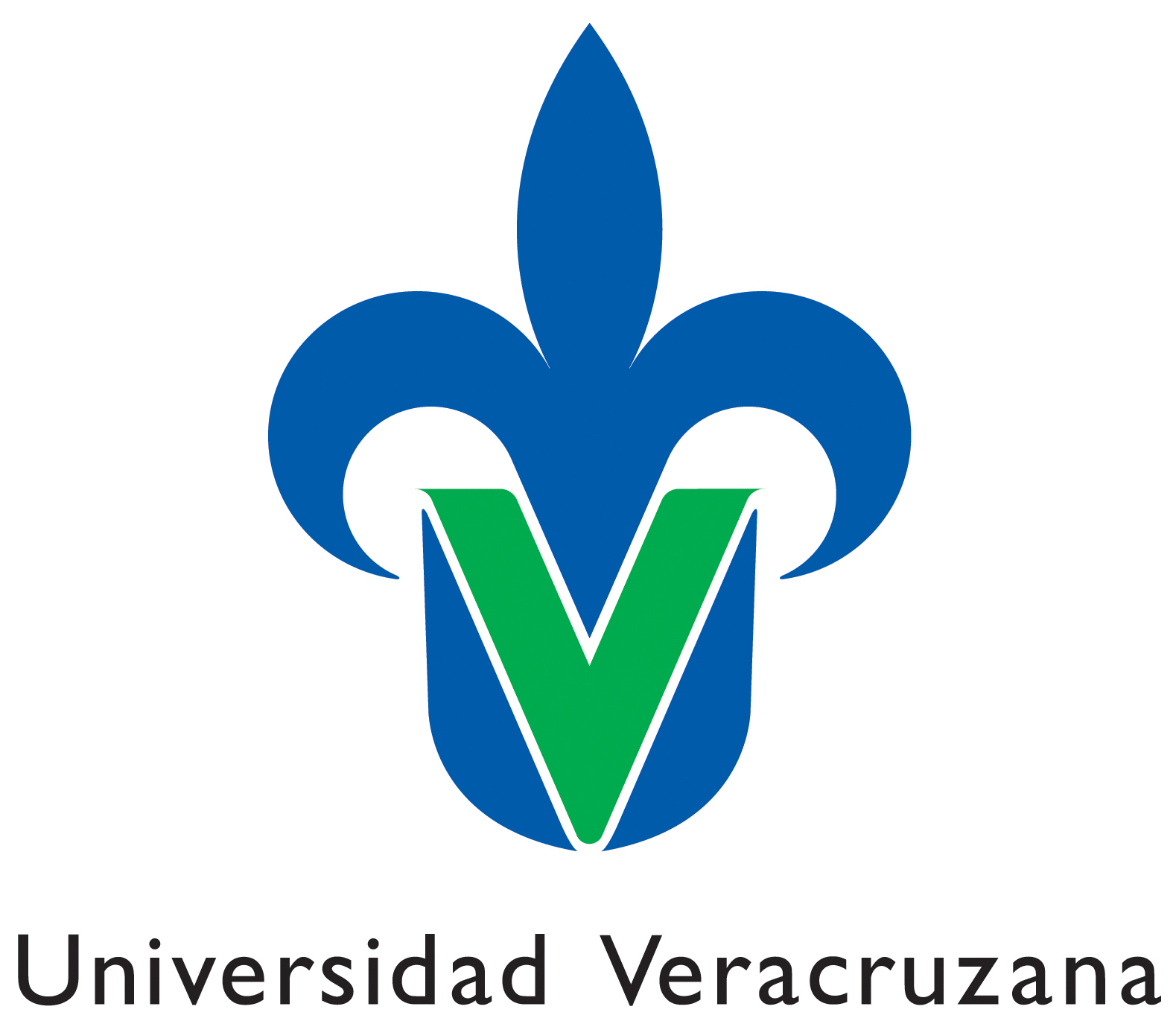 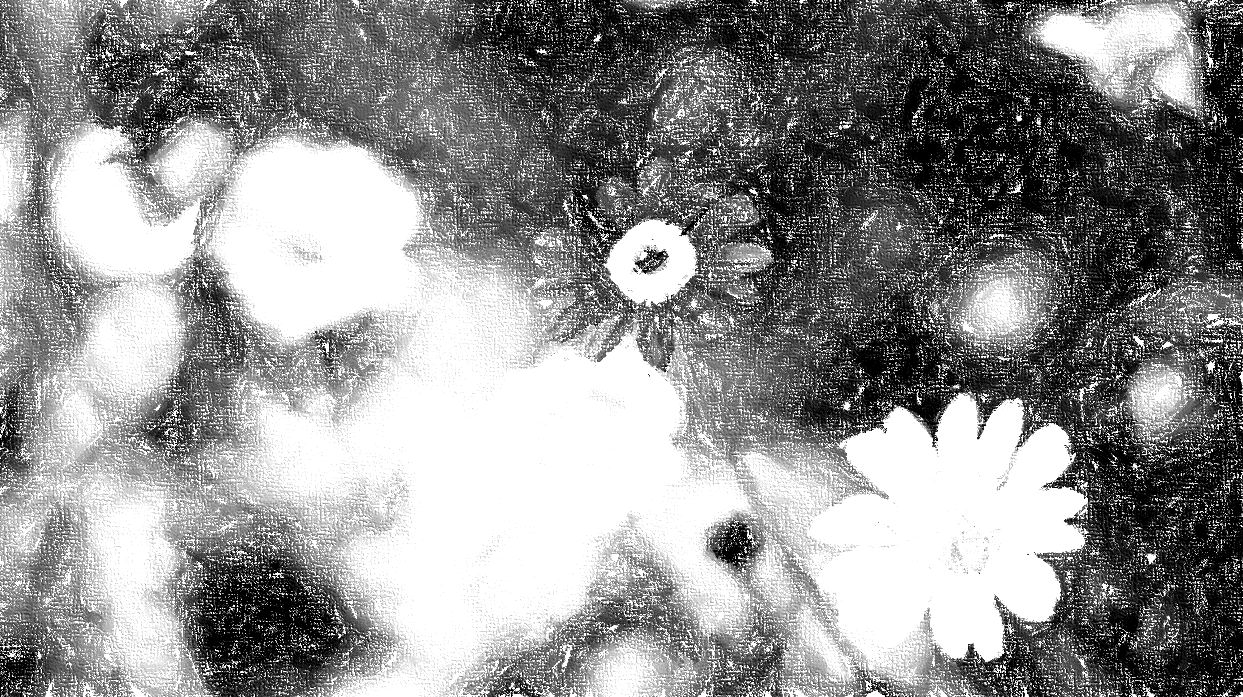 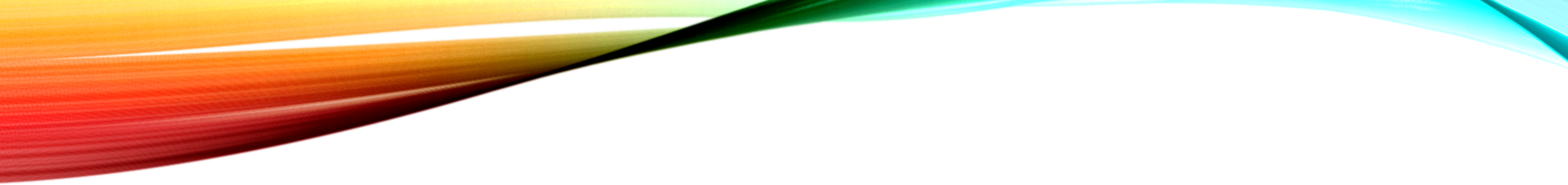 La importancia del sueño
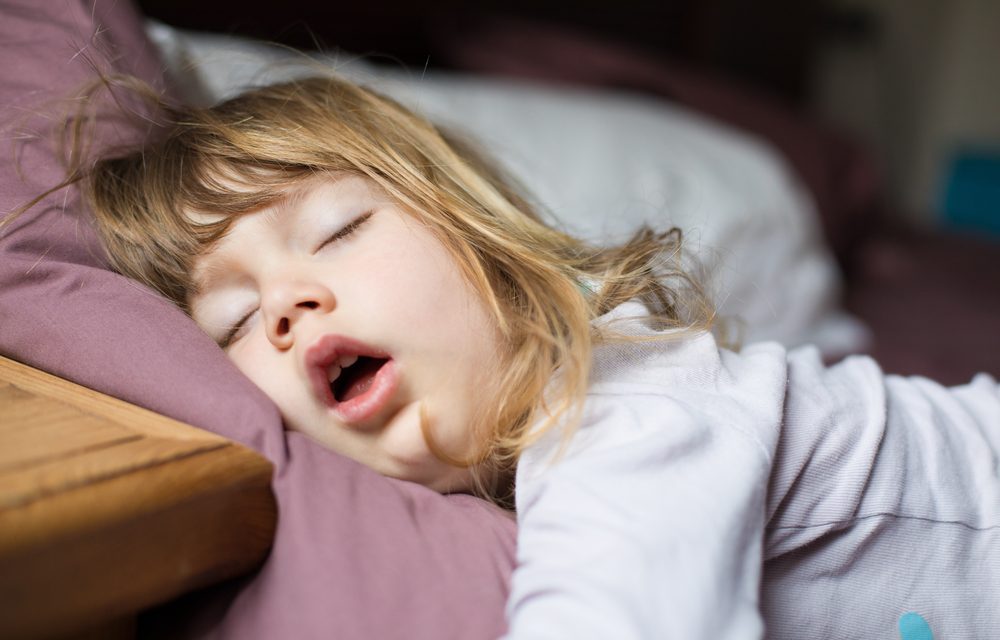 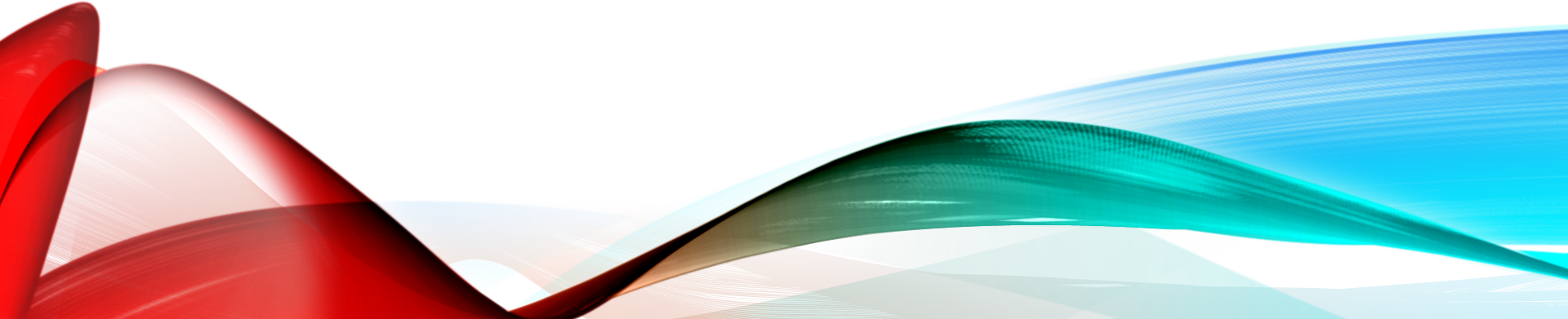 ¿Qué es el sueño?
Proceso fisiológico de vital importancia para la salud integral de los seres humanos.

Características:
Disminución de la conciencia y reactividad a los estímulos externos.
Inmovilidad y relajación muscular.
Periodicidad circadiana (diaria).
Postura estereotipada.
La ausencia de sueño induce distintas alteraciones conductuales y fisiológicas.
Fases del sueño
Fases del sueño
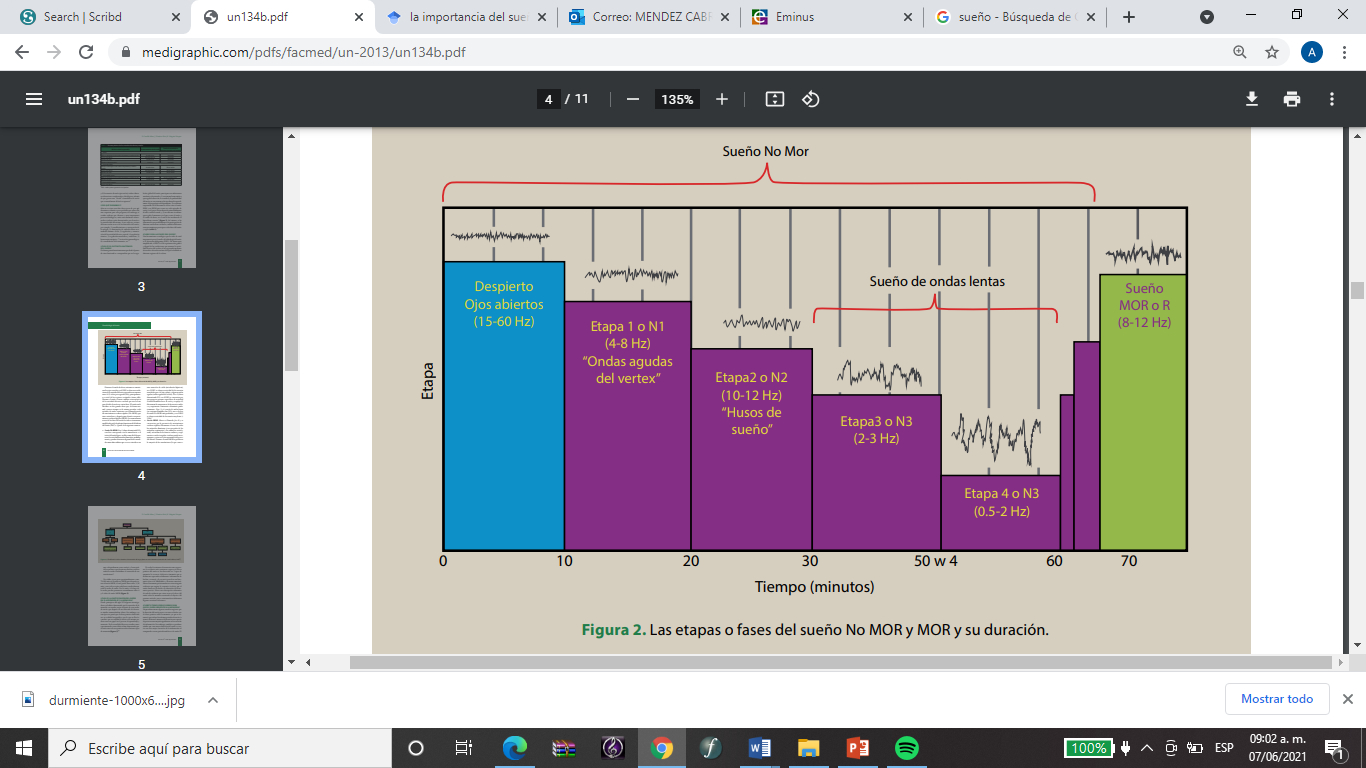 El sueño en el aprendizaje y la memoria
El sueño tiene efectos positivos sobre distintos tipos de memoria:
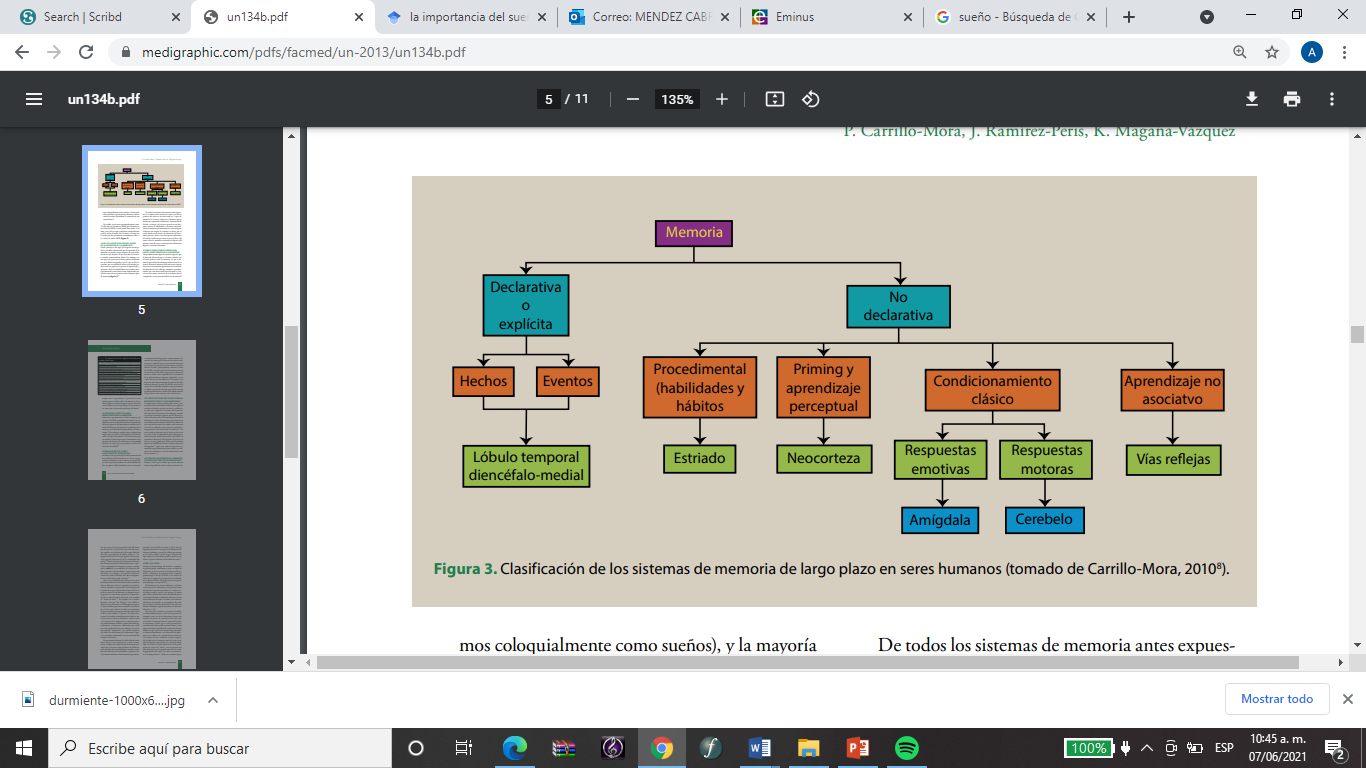 El sueño en el aprendizaje y la memoria
Mayor duración del sueño = mejor retención de la información.
Las mismas áreas cerebrales que se ven activadas durante el aprendizaje de una tarea son nuevamente activadas durante el sueño:
		Sueño              recapitulación              consolidación
Mejora las capacidades de aprendizaje durante el día siguiente.
La pérdida del sueño y sus consecuencias
Formas de pérdida del sueño:
Privación (suspensión total por un periodo de 24 horas).
Restricción (disminución del tiempo habitual del sueño).
Fragmentación (interrupción repetida en “despertares”).

 Todos estos tipos de alteraciones, han demostrado afectar distintas funciones cognitivas y variedades de memoria en mayor o menor grado.
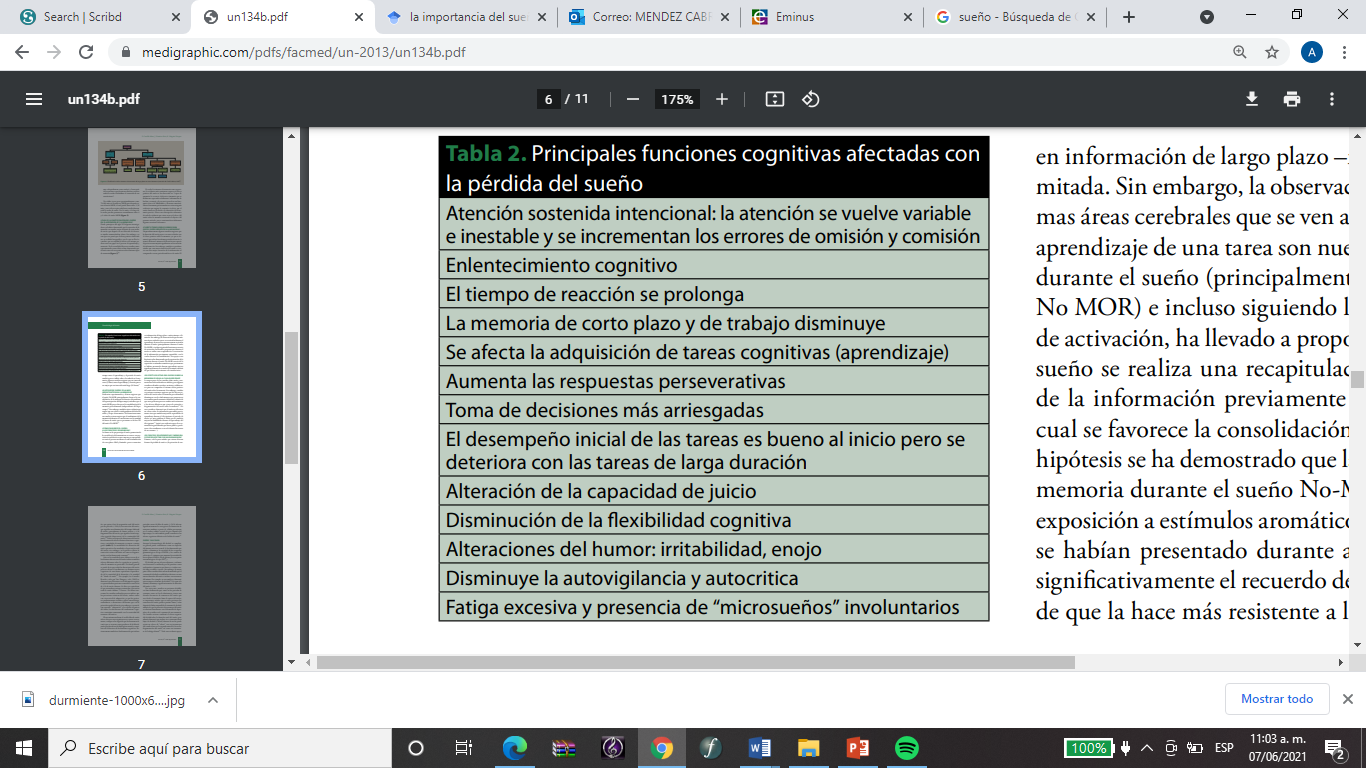 Consumo de alcohol
Tabaco
Cafeína
Menor duración del sueño e incluso trastornos del mismo.
Aumento de la latencia del sueño.
Disminuye su duración total.
Aumenta la actividad motora durante éste.
Periodos de sueño más cortos.
Mayor frecuencia de apneas
Menor calidad del sueño.
Higiene del sueño
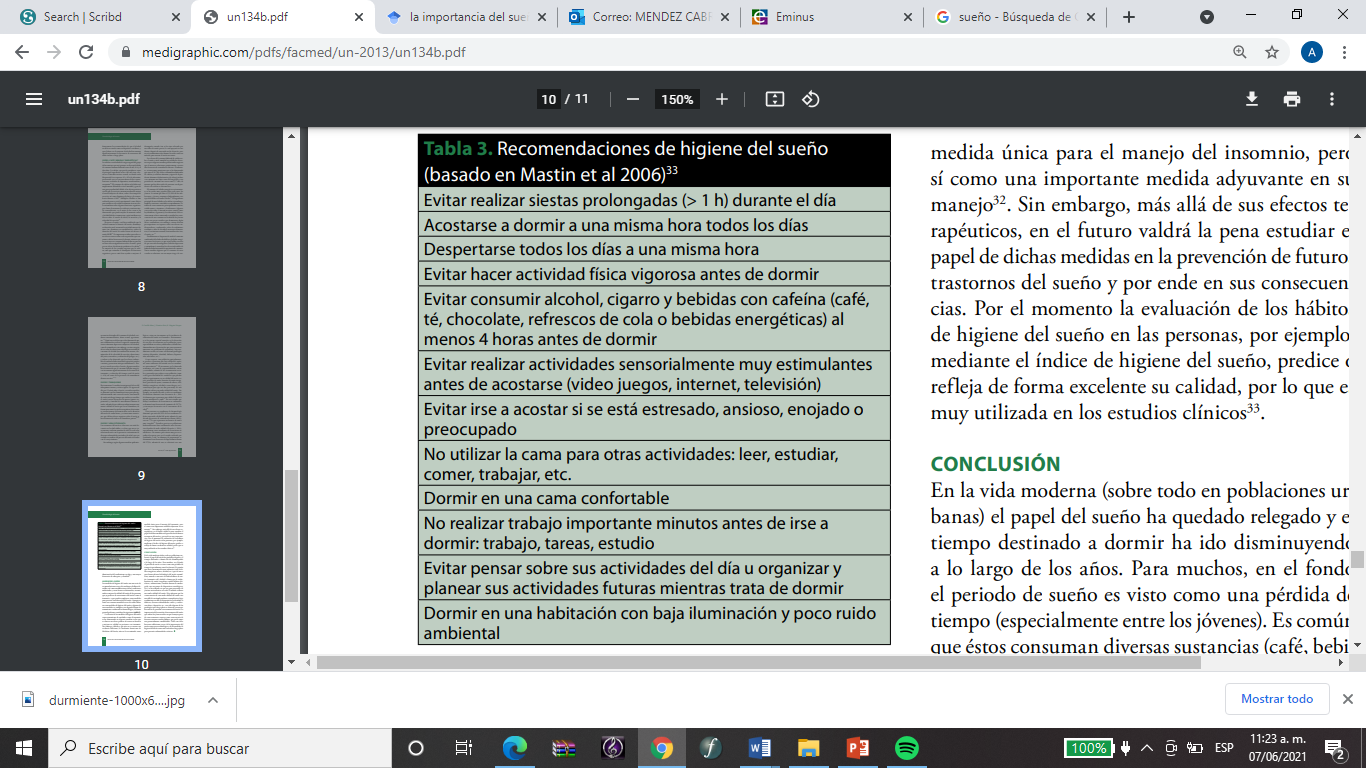 Conclusión
El sueño es una inversión a largo plazo para prevenir enfermedades crónicas y lograr un equilibrio físico, emocional y mental.
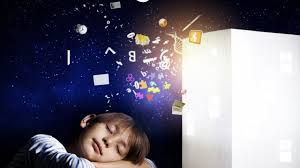 FUENTES
Carrillo-Mora P, Ramírez-Peris J, Magaña-Vázquez K. Neurobiología del sueño y su importancia: antología para el estudiante universitario. Rev. Fac. Med UNAM . 2013;56(4):5-15.
Tafur Lazo, Joel. Importancia del sueño en el aprendizaje. Scribd. https://es.scribd.com/document/423238923/Importancia-Del-Sueno 

Medidas preventivas y de higiene del sueño, para adquirir o mantener un buen patrón de sueño. Scribd. https://es.scribd.com/document/428112723/higiene-del-sueno
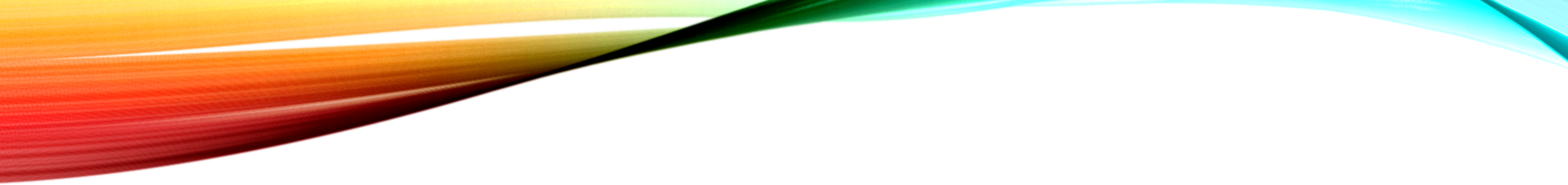 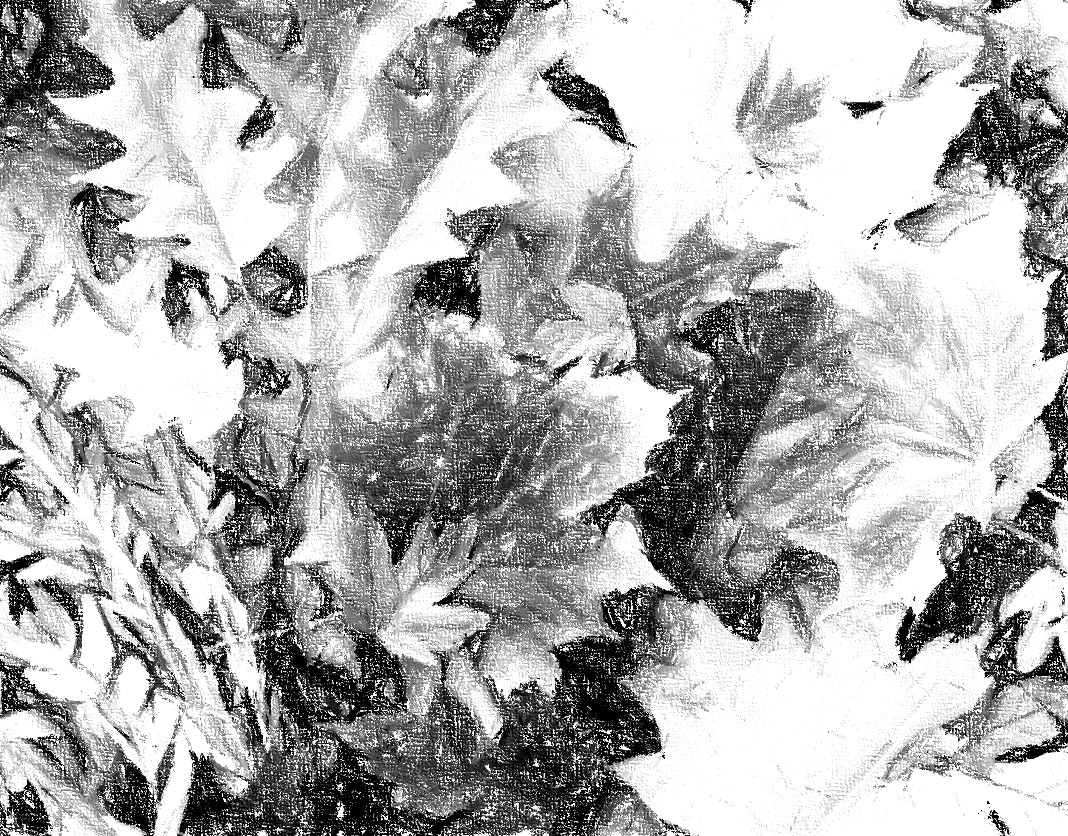 Gracias
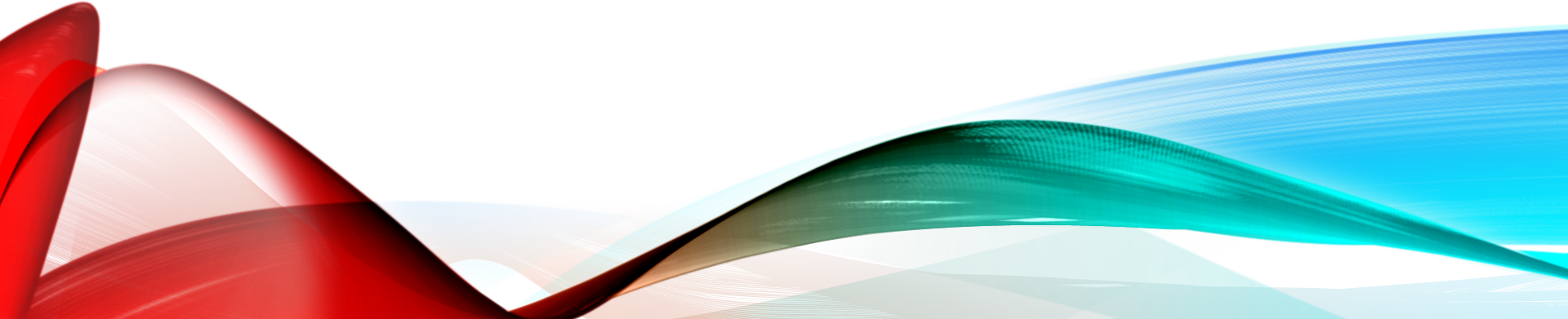